参考資料 ６
都市整備部　土木技術職員
キャリアアンケート
結果
大阪府都市基盤施設維持管理技術審議会
土木技術系職員の現況
□ 配属先
□ 分野別
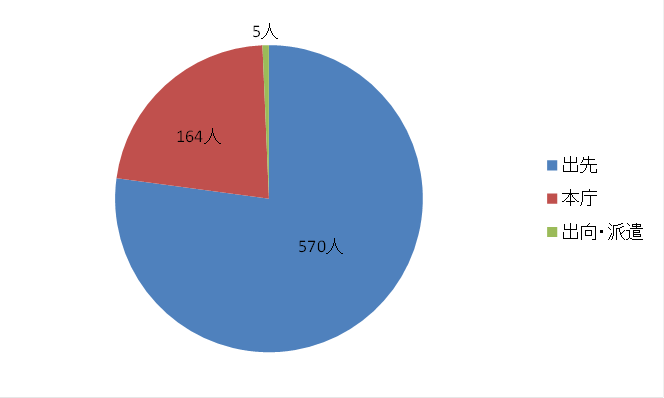 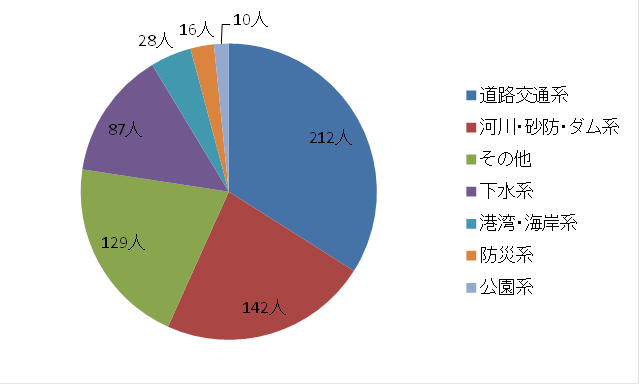 出先に約８割
本庁に約２割
道路交通系：３４％
河川系：２３％
下水系：１４％
港湾系：５％
□ 業務別
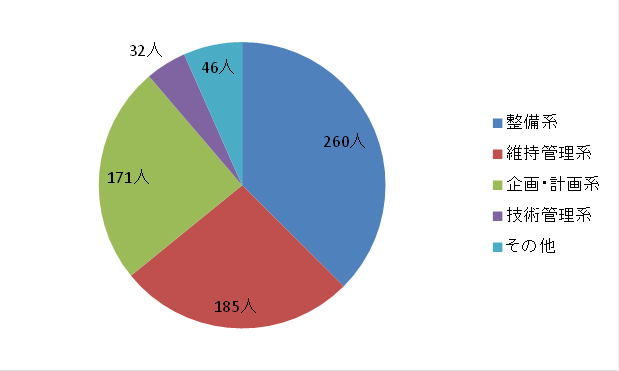 対象職種　：　土木職、衛生工学職
対象者数　：　884名
回答者数　：　748名（約85%）
整備系：３８％
維持管理系：２７％
企画系：２５％
技術管理系：５％
2
各分野毎の経験豊富な職員数
◆技術職員のうち、道路や河川など特定の分野に長く配属されている割合について
勤続１０年以上の職員を対象
　　　　　　⇒621人／743人（83.6%）
経験の半分以上が特定の分野の職員を抽出
〔企画・計画系〕、〔整備系〕、〔維持管理系〕といった業務分類は問わず
〔その他〕は、入札・契約業務や防災関連など



◆キャリアパスにおける分野傾向
約６７％の職員が特定の
　　分野内の異動を繰り返す
　　傾向
いわゆる“背番号”の付いた
　　職員数は、各分野の
　　規模（職員数）に比例しているが、
　　比較的規模の小さい
　　港湾局では、同分野内
　　に留まる職員数は少ない
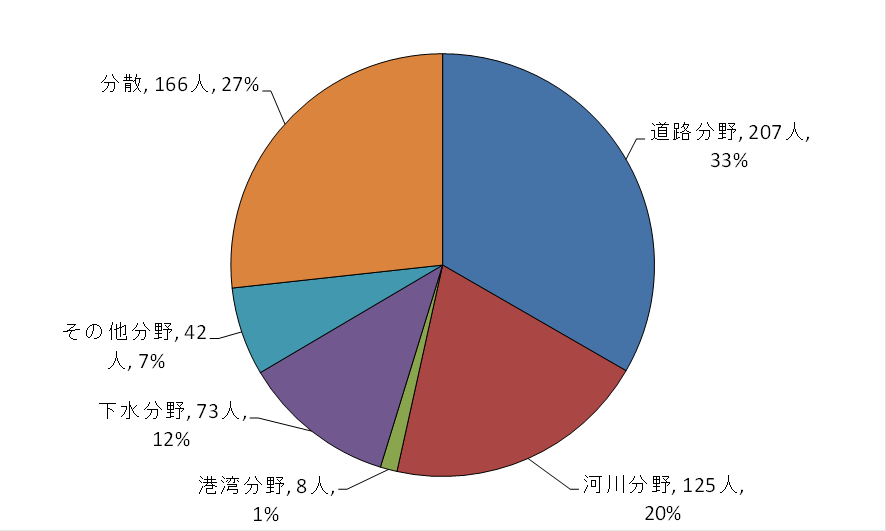 3
各分野毎の経験豊富な職員数
◆技術職員のうち、道路や河川など特定の分野に長く配属されている割合について
勤続１０年以上の職員を対象
　　　　　　⇒621人／743人（83.6%）
経験の７割以上が特定の分野の職員を抽出
〔企画・計画系〕、〔整備系〕、〔維持管理系〕といった業務分類は問わず
〔その他〕は、入札・契約業務や防災関連など



◆キャリアパスにおける分野傾向
“７割以上”に限定すると、
道路分野は大幅に減少
河川分野は半減
下水分野は微減
下水分野では、一旦、配属
　　されると、長期間継続している
　　傾向読み取れる
約６５％の職員は、
　　キャリアの３割以上は、
　　他の分野を経験
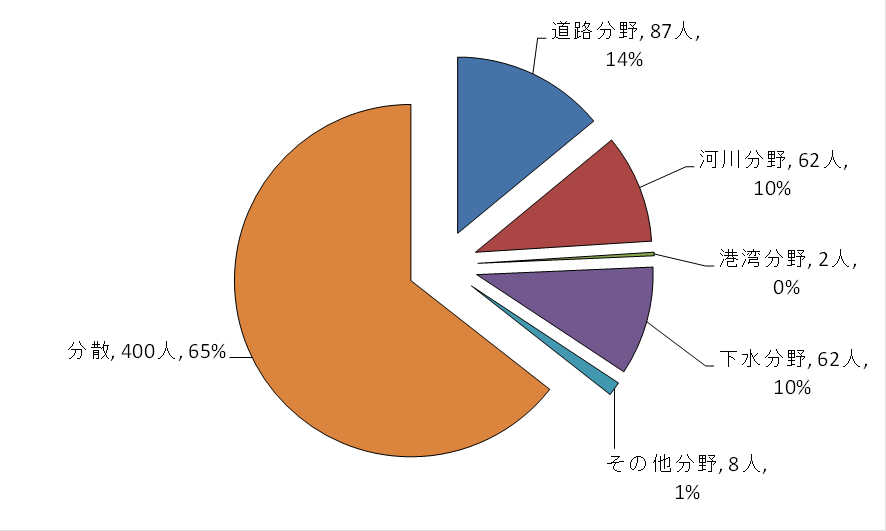 4
経験年数から分析
□ 本庁・出先別経験年数
□ 業務別経験年数
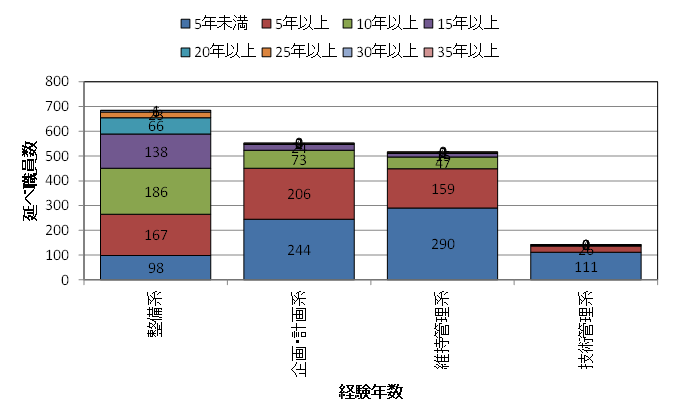 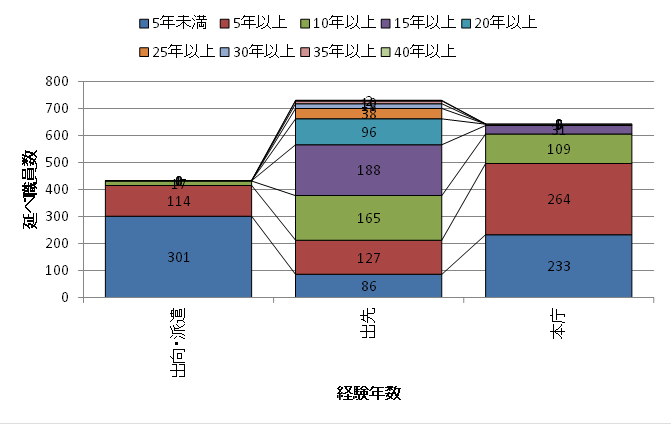 出先は5年未満から35年以上まで
　　ほぼ均一に分布
本庁は15年までが大半
整備系は5年から２０年が大半
企画、維持管理系は1０年未満が大半
技術管理系は５年未満が大半
□ 平均経験年数（30年以上のみ）
□ 平均経験年数（30年以上のみ）
キャリアの平均は、
　　　出先22年、
　　　本庁10年、
　　　出向5年
キャリアの平均は、
　　　整備系2１年、
　　　維持管理系７年、
　　　企画系６年、
　　　技術管理系２年
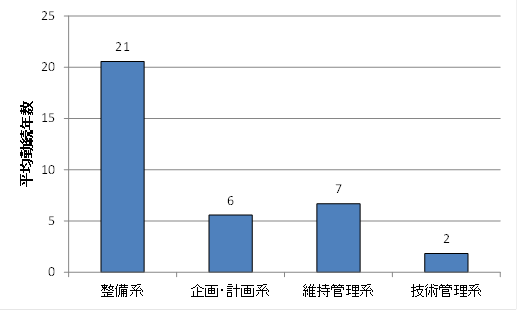 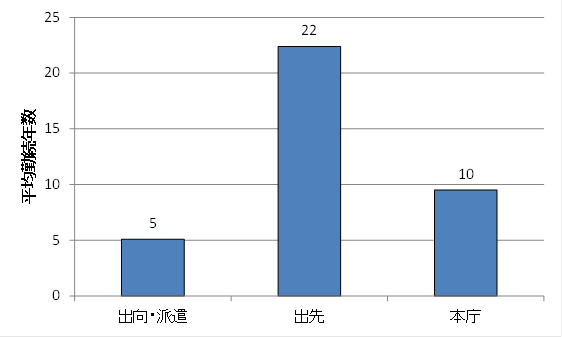 5
経験年数から分析
□ 分野別経験年数
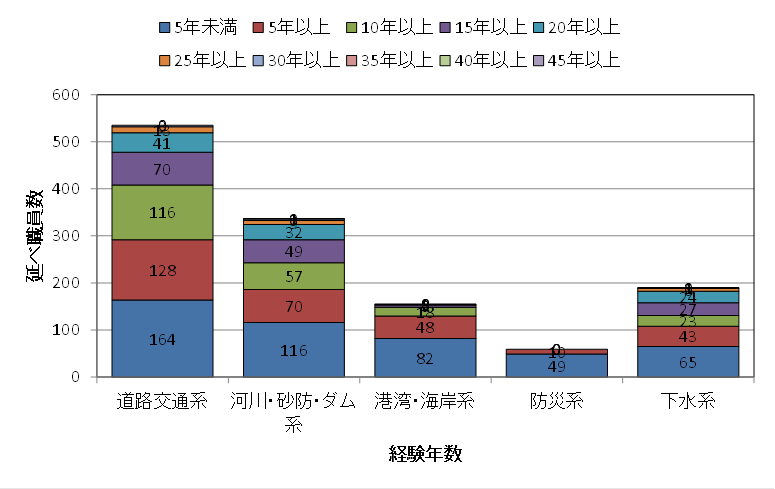 各分野（防災除く）とも１５年未満までの人材は豊富
道路、河川系の経験者が多い
道路、河川、下水系は、２５年まで相当割合が分布
港湾系の１５年以上は少数
6
経験年数から分析～業務細分野別～
□ 道路交通系
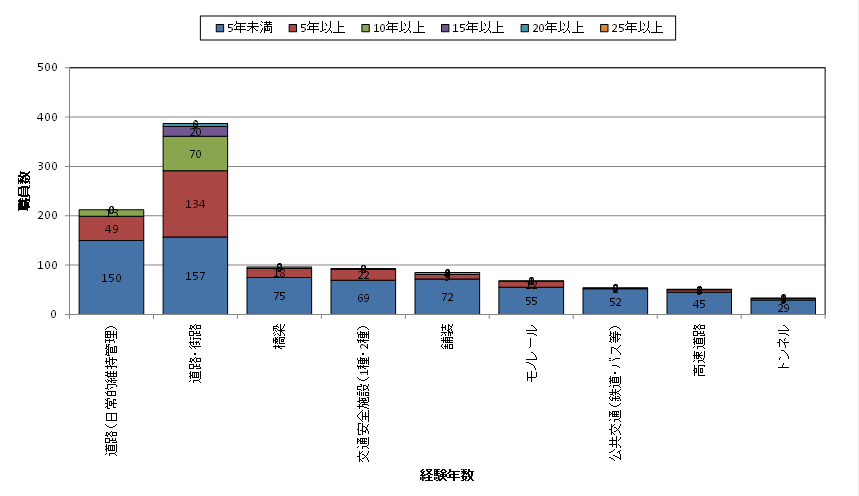 道路・街路は、１０年以上の経験者が豊富（96人）
日常維持管理は、１０年未満が大半
□ 細分野別経験者数
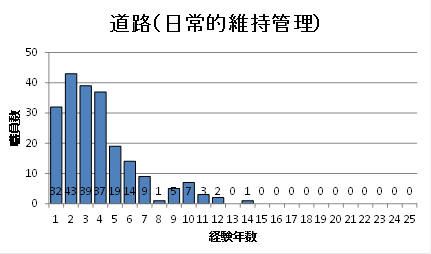 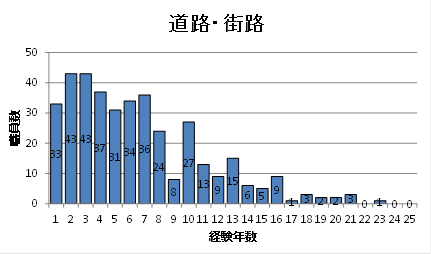 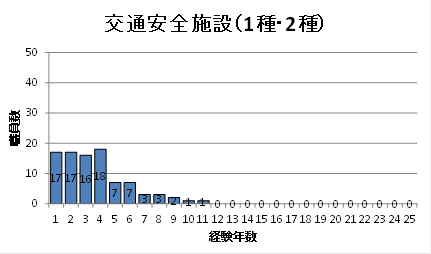 １０年までが多数
１５年までの幅広く分布
５年までが多数
7
経験年数から分析～業務細分野別～
□ 細分野別経験者数～重要構造物等～
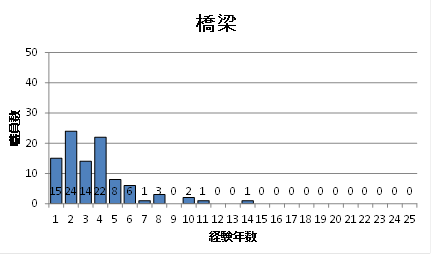 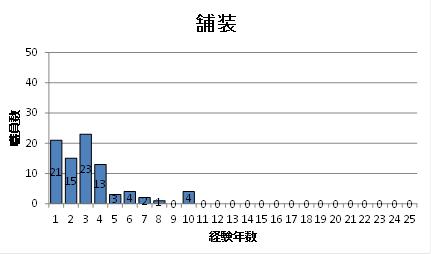 経験者数９６人
うち５年以上21人
うち１０年以上３人
経験者数８５人
うち５年以上13人
うち１０年以上４人
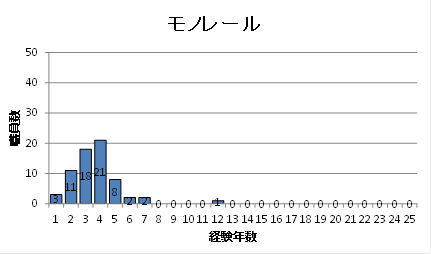 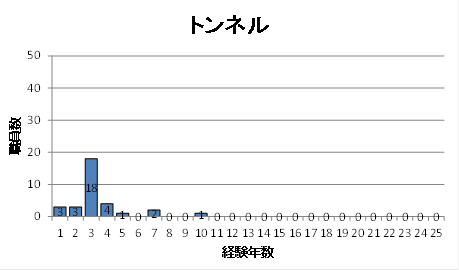 経験者数６８人
うち５年以上13人
うち１０年以上１人
経験者数３３人
うち５年以上4人
うち１０年以上１人
8
経験年数から分析～業務細分野別～
□ 河川・砂防・ダム系
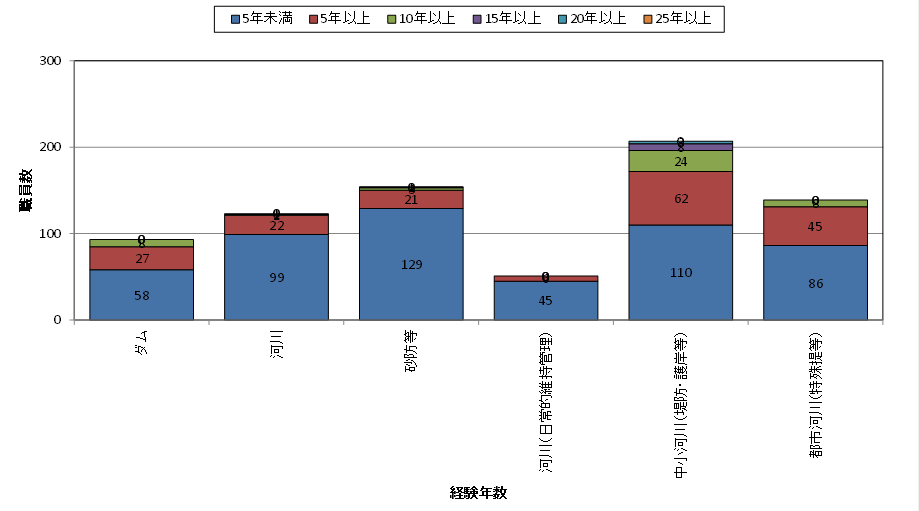 中小河川は、１０年以上の経験者も一定数（３５人）
砂防、都市河川は、１０年未満が大半
日常維持管理は、５年未満が大半
□ 細分野別経験者数
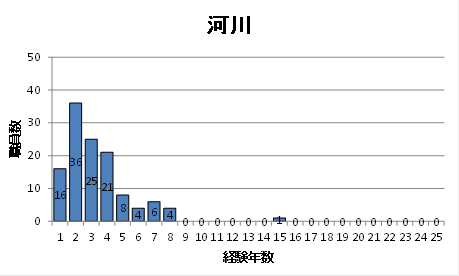 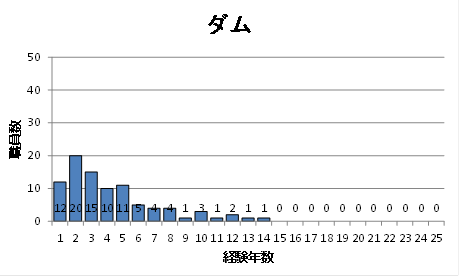 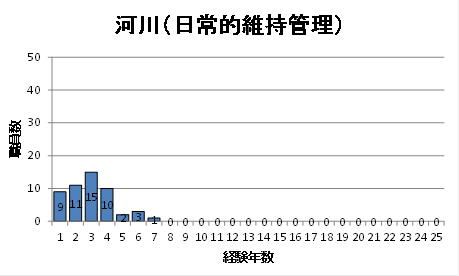 河川〔企画・計画〕
ダム〔企画・計画含む〕
１０年までが大半
１０年までが大半
５年までが大半
9
経験年数から分析～業務細分野別～
□ 細分野別経験者数～重要構造物等～
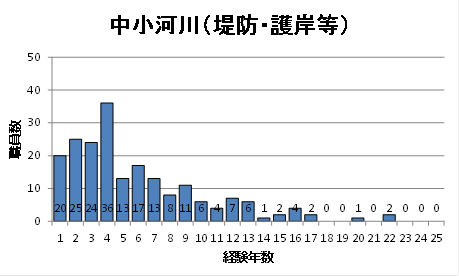 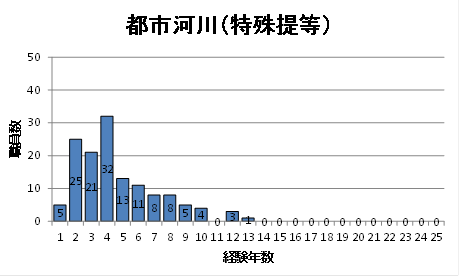 経験者数207人
うち５年以上97人
うち１０年以上35人
経験者数139人
うち５年以上53人
うち１０年以上8人
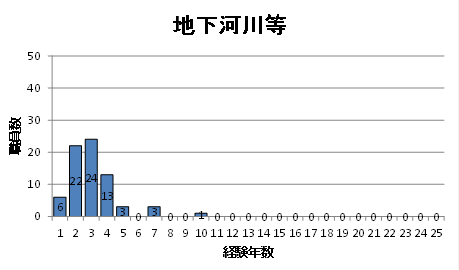 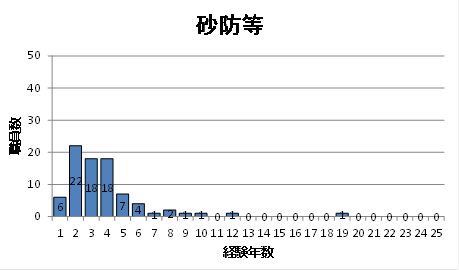 経験者数72人
うち５年以上7人
うち１０年以上1人
経験者数82人
うち５年以上18人
うち１０年以上3人
10
経験年数から分析～業務細分野別～
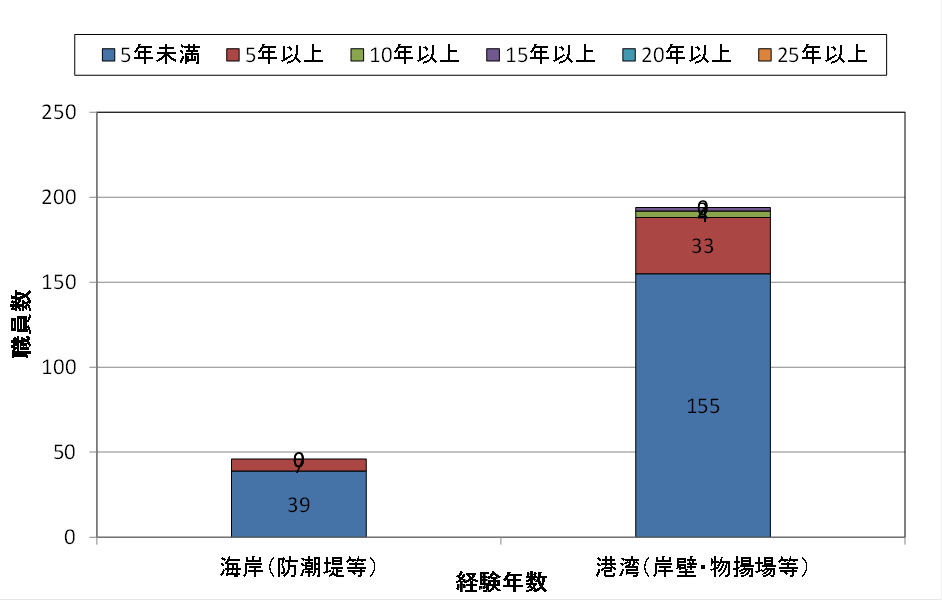 □ 港湾・海岸系
港湾系は、１０年未満が大半
海岸は、５年未満が大半
□ 細分野別経験者数～重要構造物等～
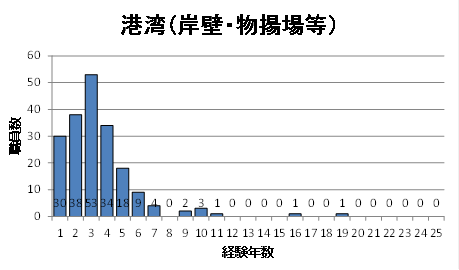 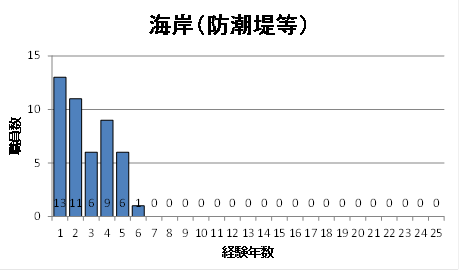 経験者数46人
うち５年以上7人
うち１０年以上0人
経験者数194人
うち５年以上39人
うち１０年以上6人
11
経験年数から分析～業務細分野別～
□ 下水系
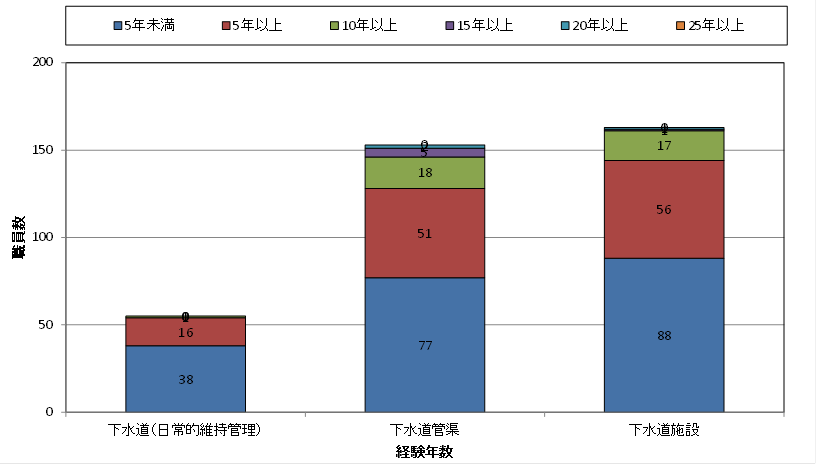 下水道管渠、下水道施設ともに
　　１５年未満が大半

日常的維持管理は、
　　１０年未満が大半
□ 細分野別経験者数
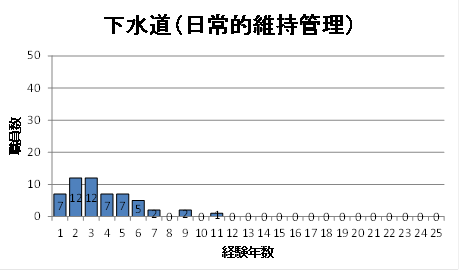 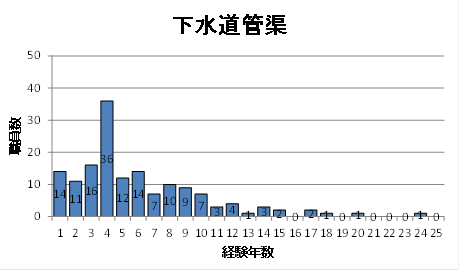 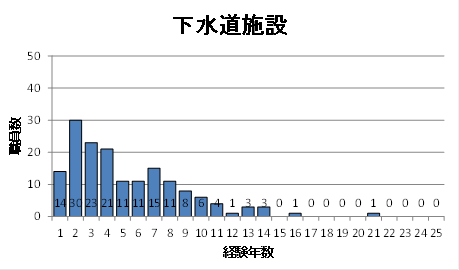 経験者数55人
うち５年以上17人
うち１０年以上1人
経験者数153人
うち５年以上76人
うち１０年以上25人
経験者数163人
うち５年以上75人
うち１０年以上19人
12